Integer Numbers
p.37-60
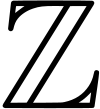 Success Criteria
Students will be able to perform any operation with negative numbers (add, subtract, multiply, divide)
What is an integer?
An integer is ANY whole number, including negatives.
0, 1, 2, 3,… are called Natural numbers
… -2, -1, 0, 1, 2,… are called Integer numbers
Number line
A number line may help us understand integer numbers.
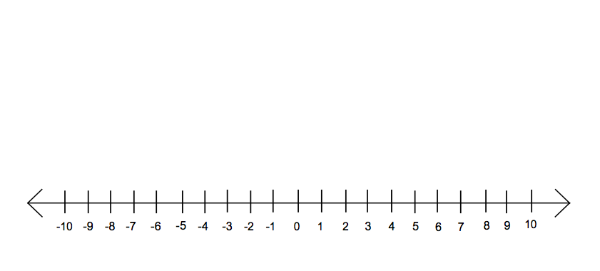 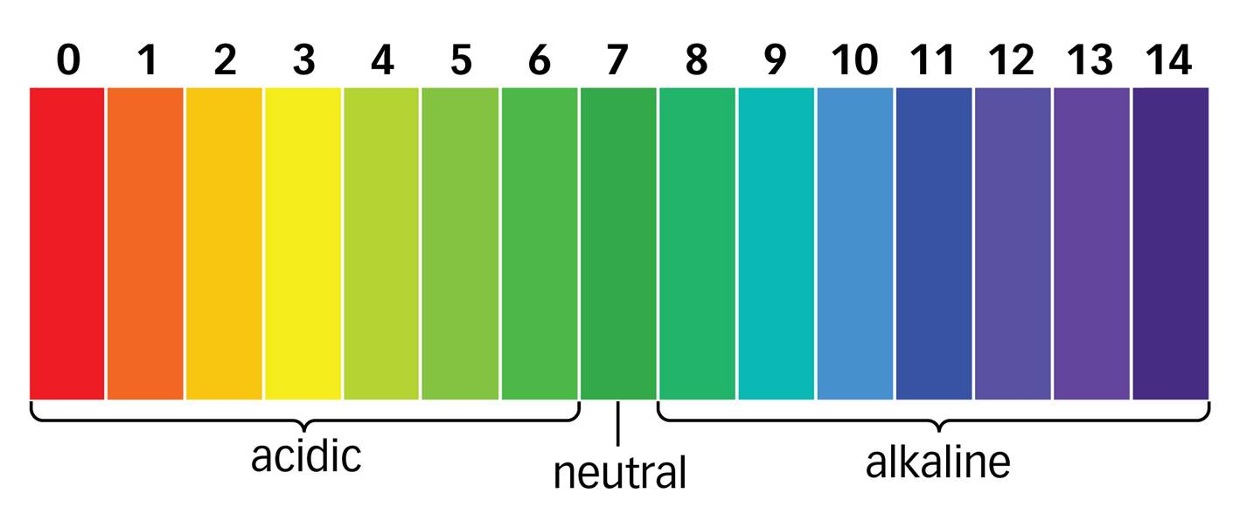 Homework
P.43-44 #12-15

For #15, the format is:    (year of birth, year of death)

Example for Jesus:           (1, 33)
Answers
#15

A) Vercingetorix

B) Augustus

C) Cleopatra

D) Augustus
Adding + Subtracting Integers
12 + (-3) =


8 + (-12) =


-7 + 4 =


-3 + 5 =
Adding + Subtracting Integers
12 - (-3) =


8 - (-12) =


-7 - 4 =


-3 - 5 =
Homework
P.47 #6

P.48 #14-16  (B.C. is like a negative year)

P.50 # 29-33
Homework Answers
#6: 3, 6, -2, -3, -13, 17, -12, 6, -1

#14: 30 BC

#15: -14oC

#16: 5th floor
Homework Answers
#29: 80, 57, 53, 33

#30: 83 BC

#31: Augusta

#32: 0 years

#33: 55oC
Multiplication of Integers
14 X 8 =

-14 X 8 =

14 X (-8) =

-14 X (-8) =
Exponents
43 

= 4 X 4 X 4 

= 16 X 4 

= 64
Exponents
(-4)3 

= -4 X -4 X -4 

= 16 X -4 

= -64
Exponents
(-4)4 

= -4 X -4 X -4 X -4 

= 16 X -4 X -4 

= -64 X -4 

= 256
Division of Integers
14 / 8 =

-14 / 8 =

14 / (-8) =

-14 / (-8) =
Homework
P.53 #10, 14 (distributive property)

P.54 #18

P.55 #19, 20
Homework Answers
#10: 0, -3, 5, -6

#14: 25, -28, -28, -3, 9, -90

#18: -18, -48, -40, 25, 160, -648, 144, -96

#19: -11, 8, -6, 7

#20:  -15, -9, 9, 5
Chains of Operations with Integers
Remember your BEDMAS

Write neatly

HOMEWORK:  P.58 #10-14

ASSIGNMENT: P. 59 & P.60 (for marks)
Review for test
Work on your memory aid (single sided, 8.5”x11”)
Adding, subtracting, multiplying, dividing integers
BEDMAS
Chains of operations example